nano a mikroarchitektura v praxi
Ing. Tomáš Těthal CSc.
IQ Structures s.r.o.
IQ Structures s.r.o. se soustřeďuje na vývoj, průmyslovou výrobu a  využití nano a mikrostrukturovaných materiálůŘízená architektura hmoty s detailem od 10 nanometrů do několika desítek mikrometrů (do velikosti průměru lidského vlasu)Chytrá architektura zvyšuje užitné vlastnosti a  dodává nové funkce jinak běžným materiálům
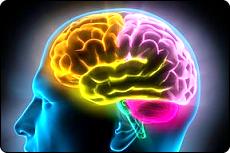 Průmyslová revoluce započala litím 
železa a využitím funkčních ocelových struktur
V roce 1779 překlenul řeku Severn ve střední Anglii první ocelový most vyrobený litím železa                                                                                                                              (Abraham Derby III)
Litinové makrostruktury zahájily 
průmyslovou revoluci
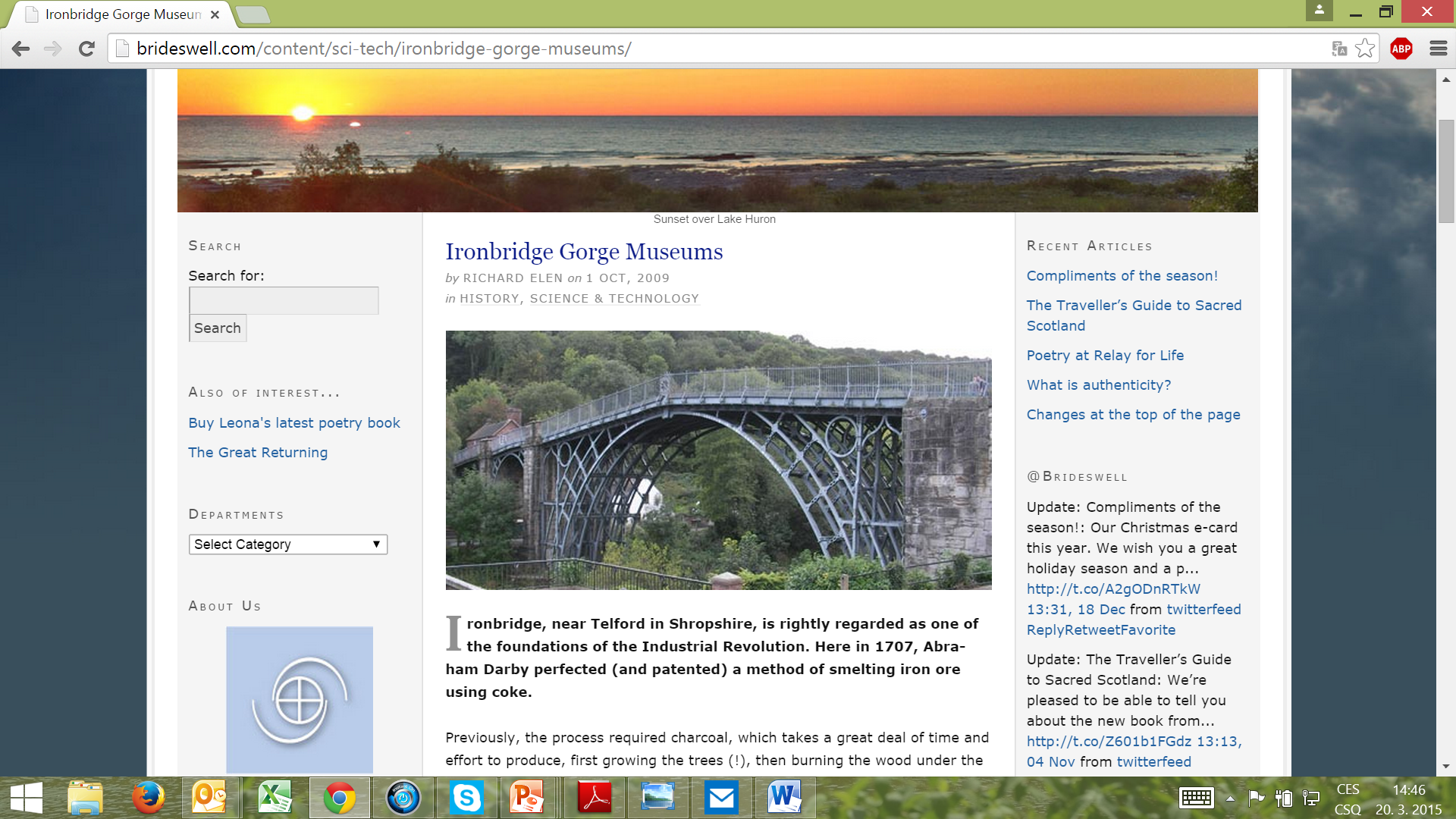 Nanostruktury udělají totéž
Nano a mikrostrukturované materiály
povrchové
objemové
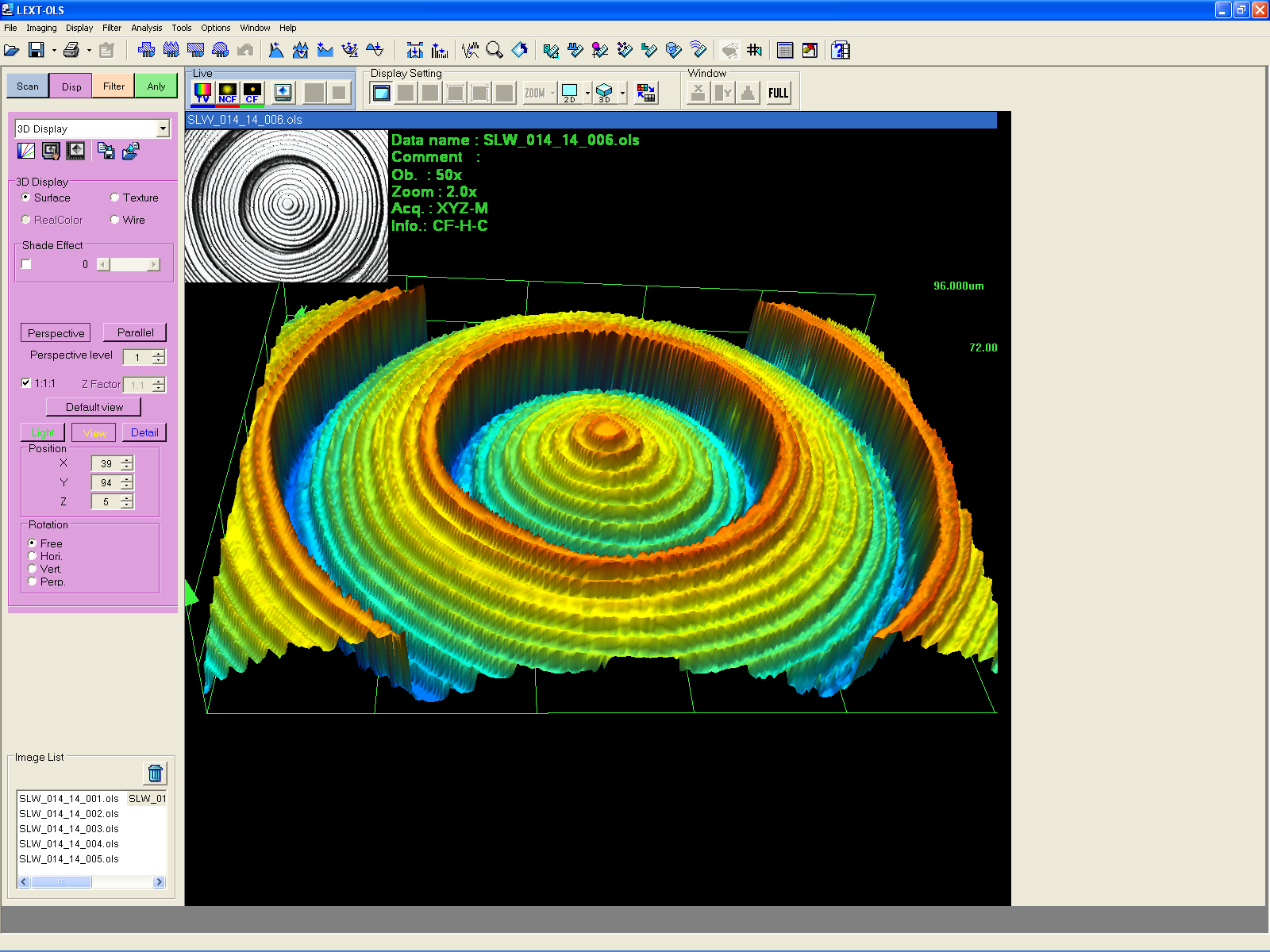 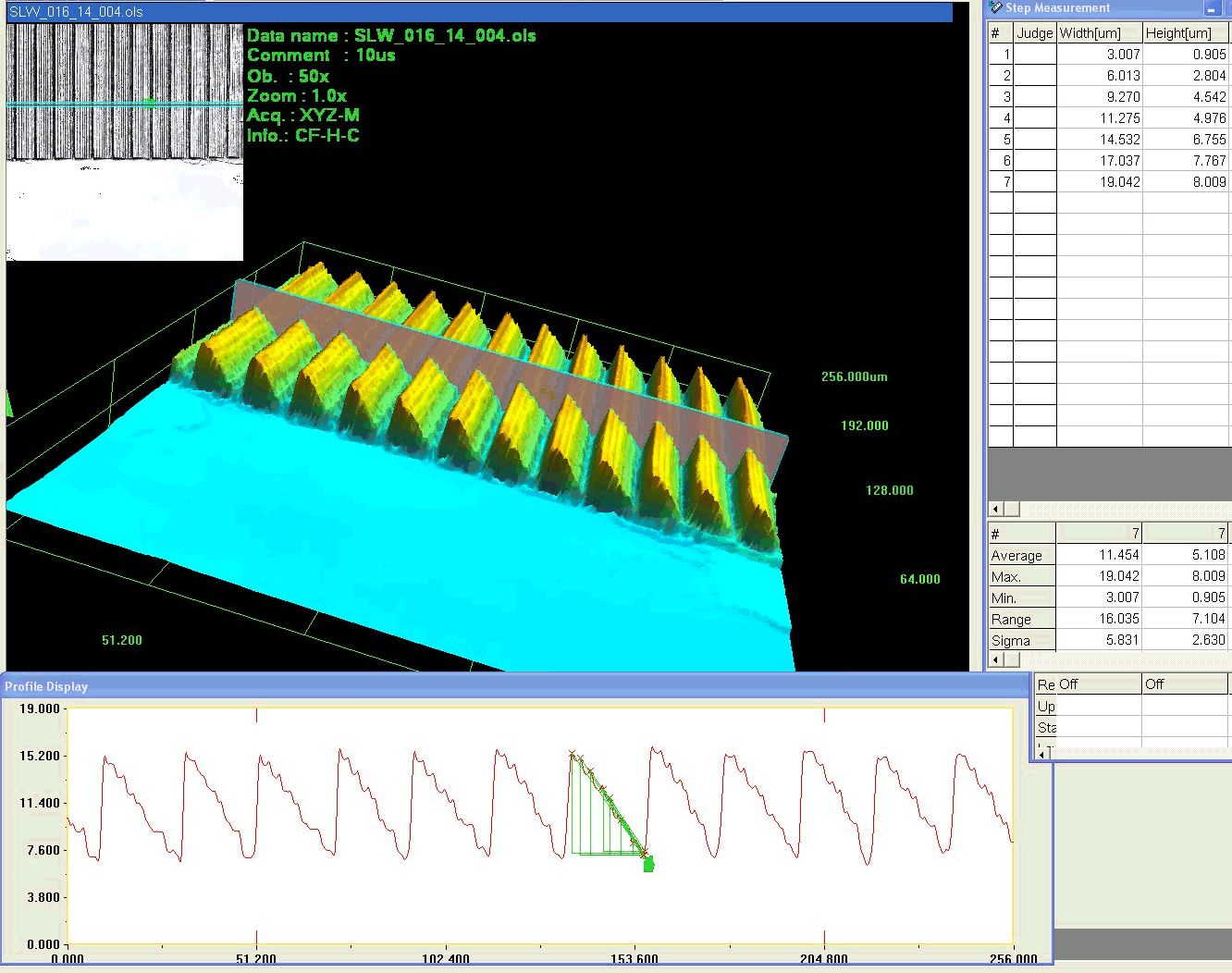 Jak vyrábět organizovanou hmotu v nano a mikro měřítku?
VÝROBA PŘEDLOHY
PRŮMYSLOVÉ MNOŽENÍ
NÁVRH STRUKTURY
Výroba předlohy řízeným odebíráním materiálu - litografií
Výroba předlohy řízeným odebíráním materiálu - litografií
UV litografie
elektronová  litografie
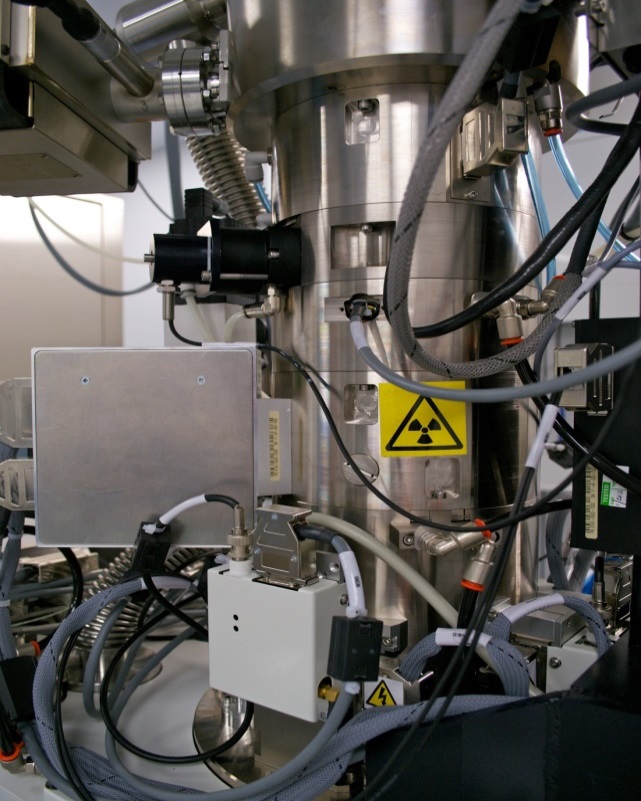 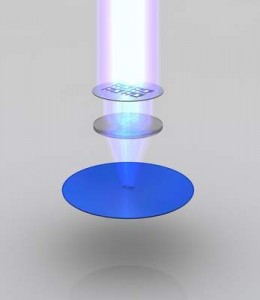 Výroba předlohy řízeným přidáváním materiálu - 3D tiskem
klasický 3D tisk
3D nano tiskárna
vyvnuto v ČR !
Spolupráce IQ Structures, UPT AVČR, Eltek, APIH
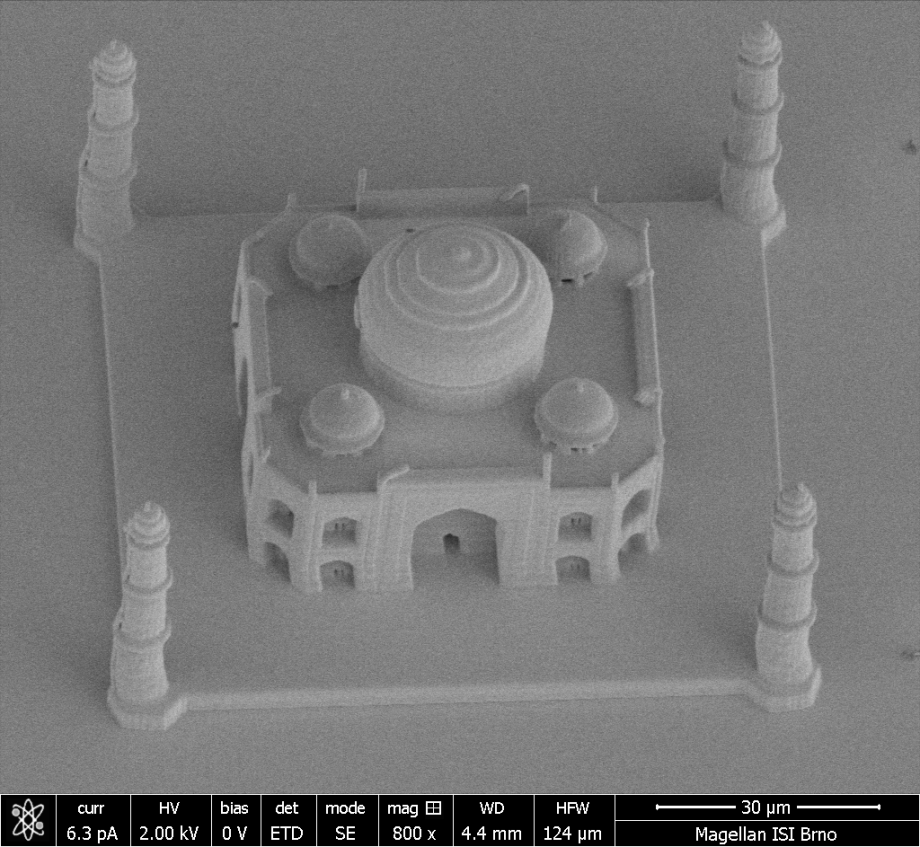 Tištěné struktury s rozlišením stovek nanometrů a povrchovým detailem od 50 nanometrů!
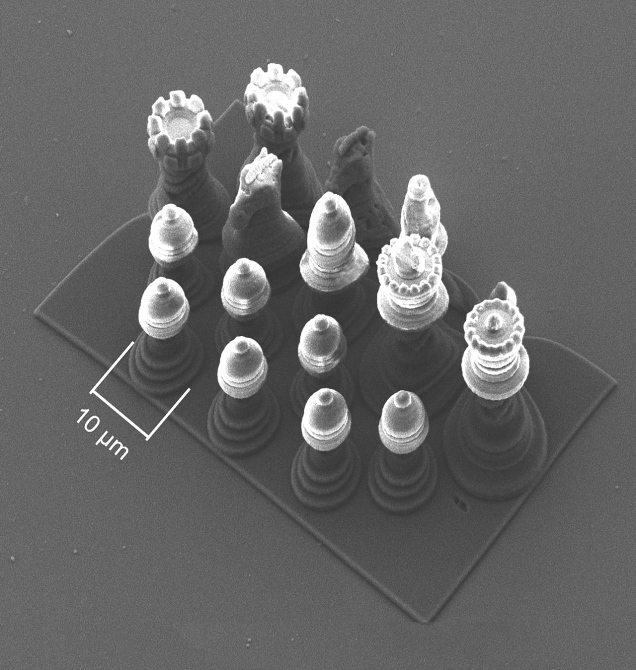 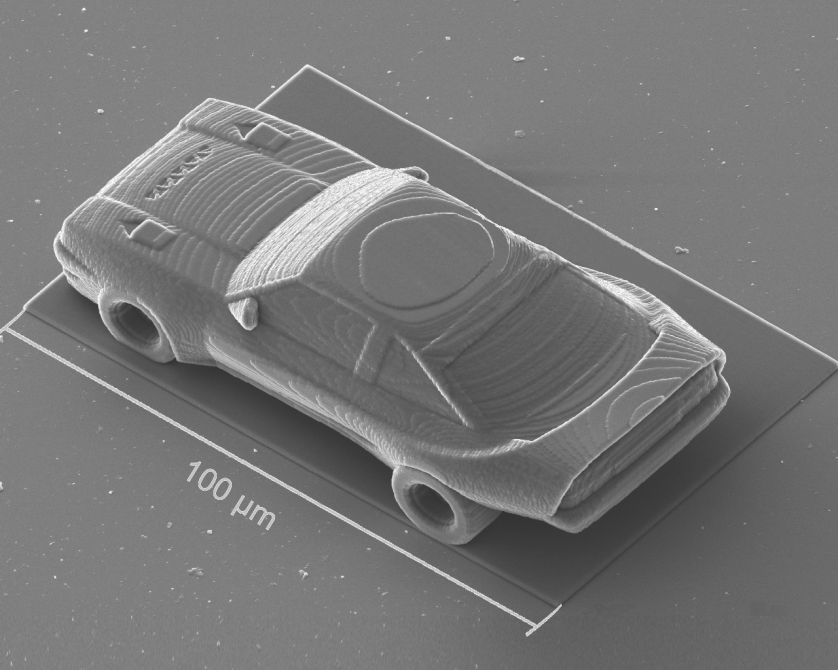 Průmyslové množení
Lisováním plastů

UV polymerací

Elektrochemicky

Odléváním speciálních keramik

Speciální množení 3D struktur
Využití nano a mikroarchitektury v praxi
PLOCHÁ OPTIKA
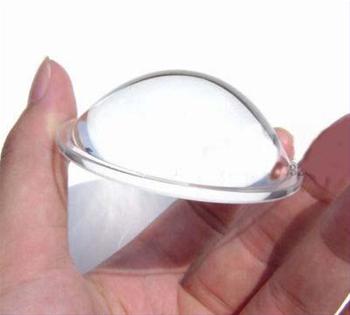 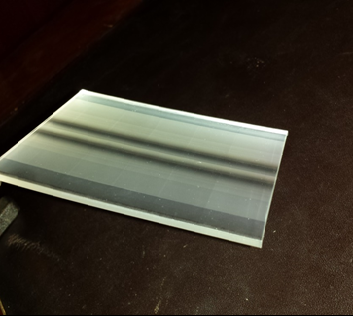 tímto
Nahrazujeme toto
Aplikace ploché optiky
Optika pro LED osvětlení
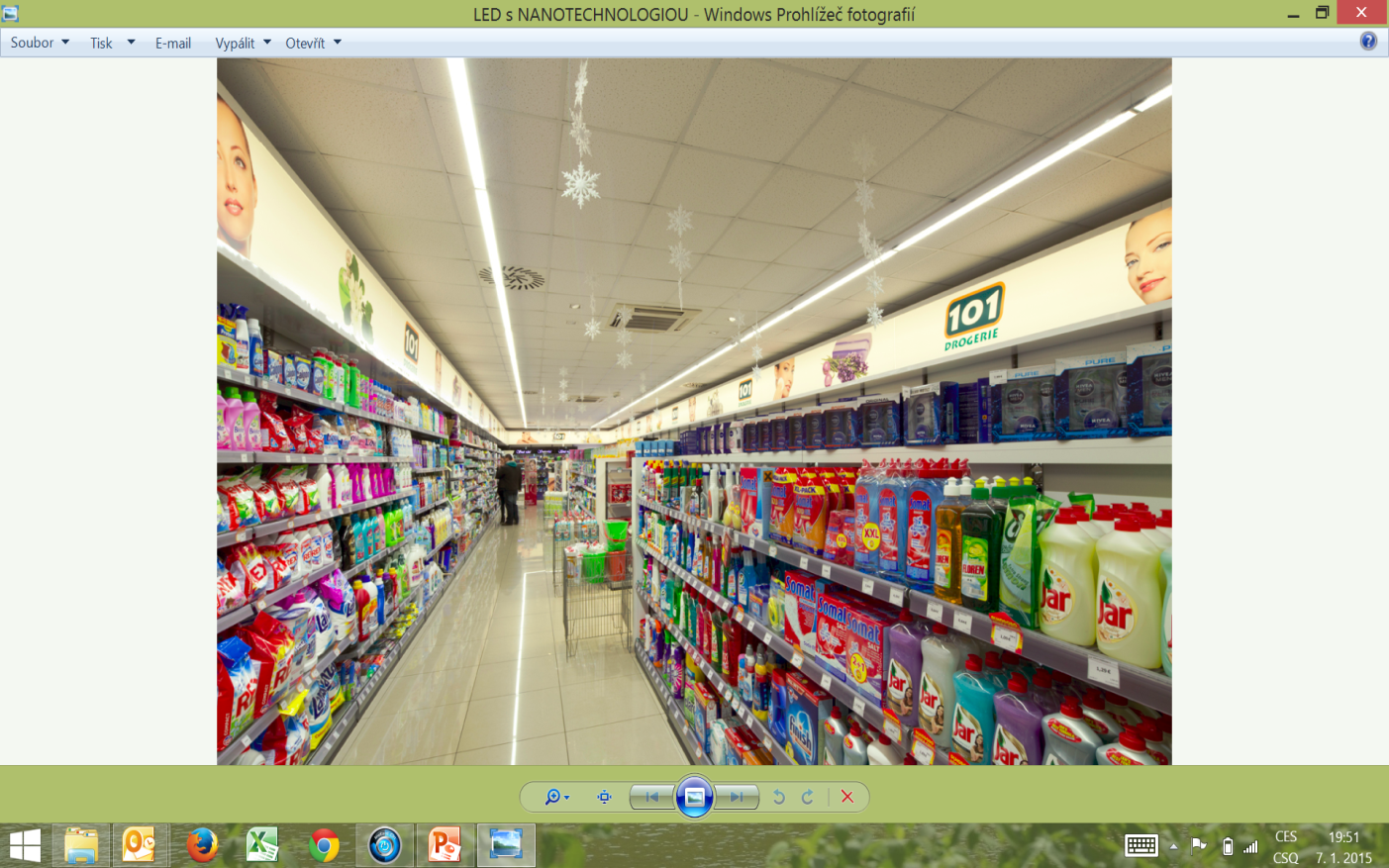 Optika  LED světla automobilů
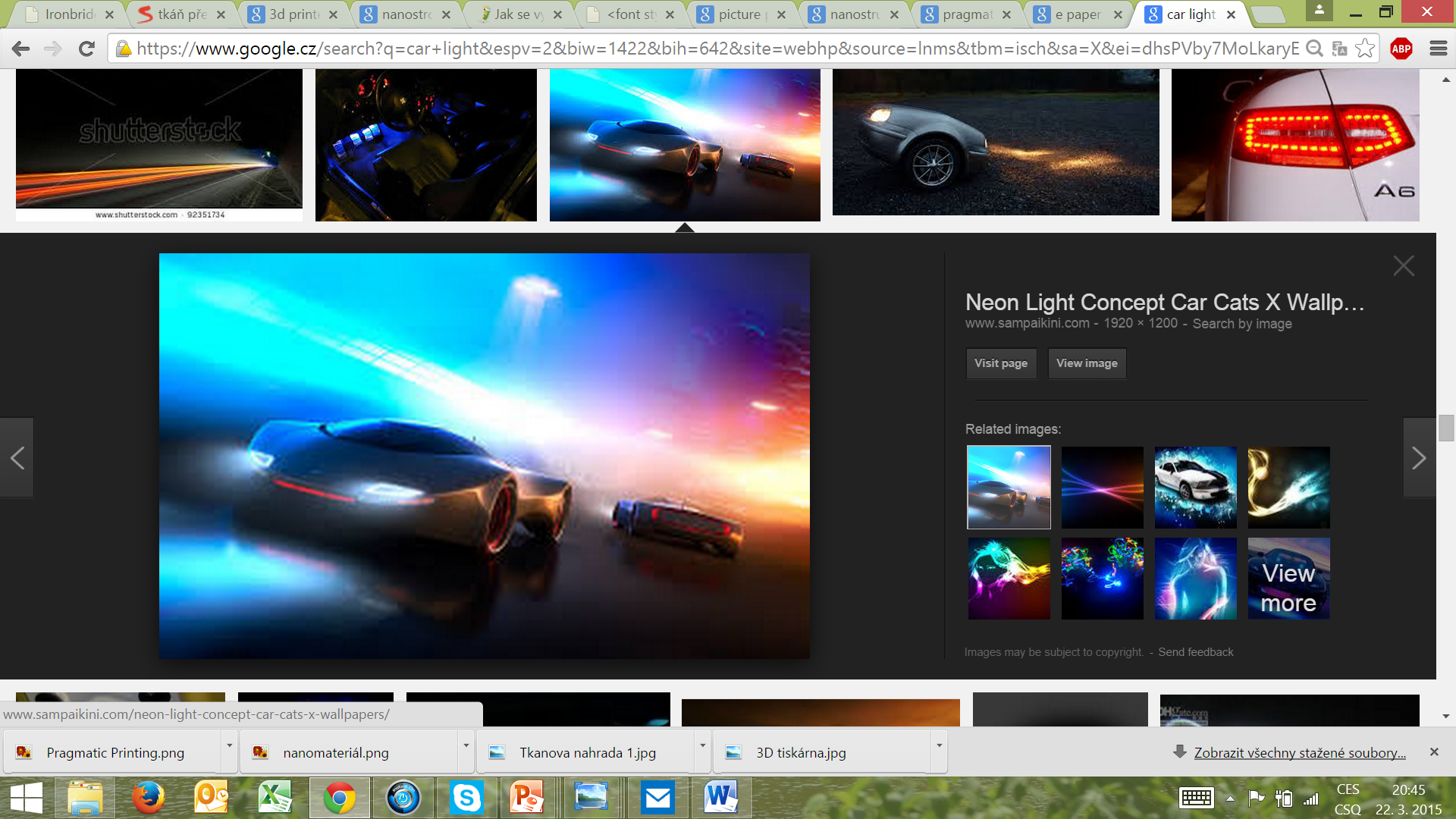 Využití nano a mikroarchitektury v praxi
Ochrana proti padělání
Bezpečnostní optické prvky
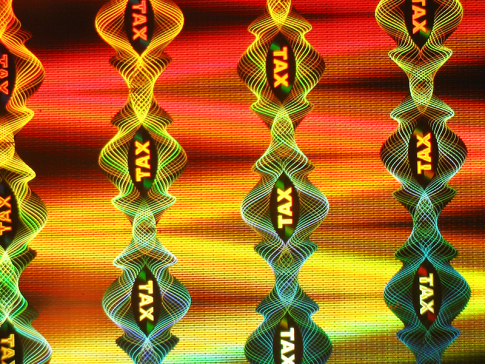 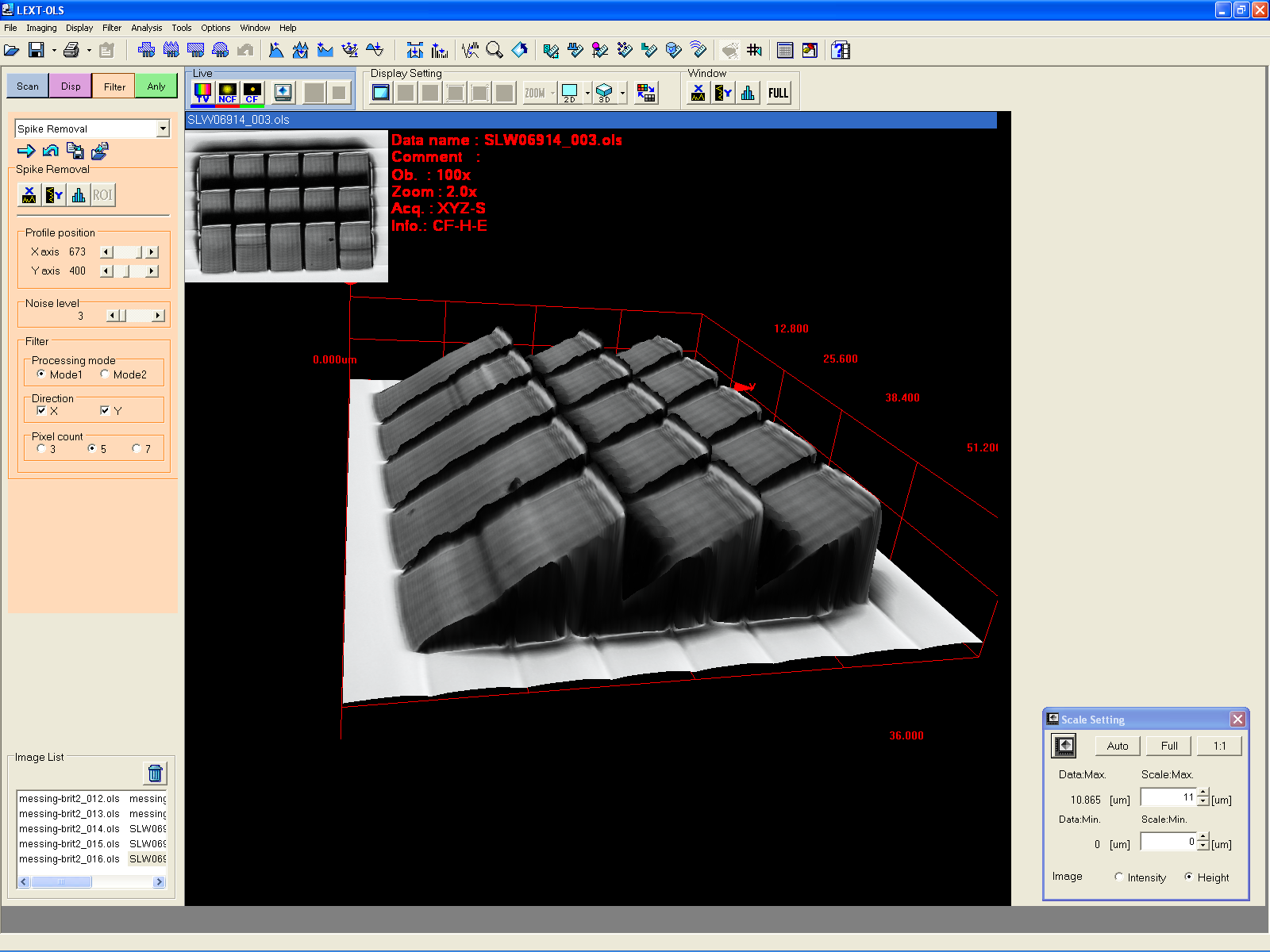 Využití nano a mikroarchitektury v praxi
Ochrana proti padělání
Plasmonické struktury
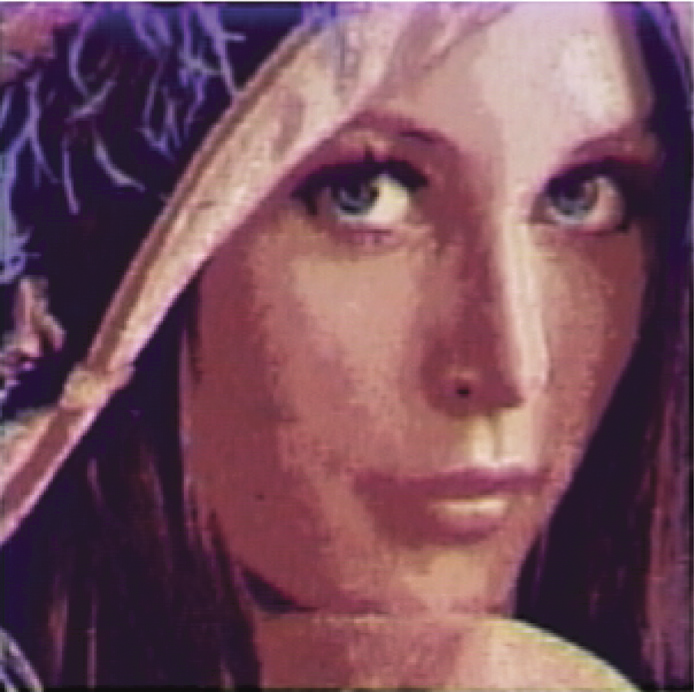 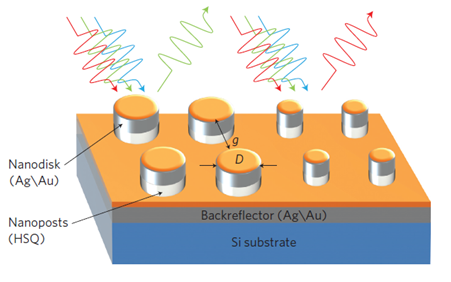 Využití nano a mikroarchitektury v praxi
Tkáňové náhrady
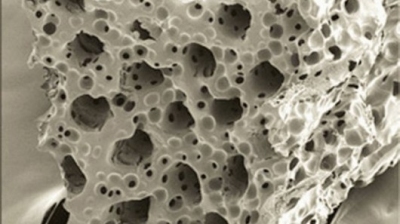 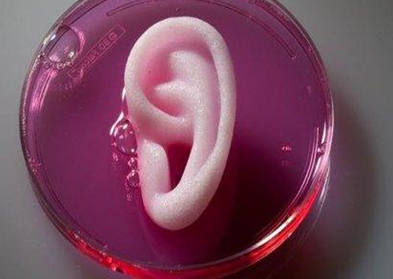 Využití nano a mikroarchitektury v praxi
Nové materiály
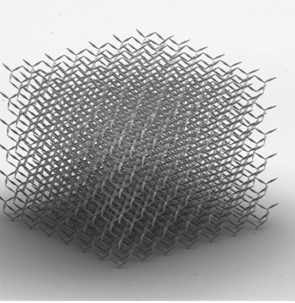 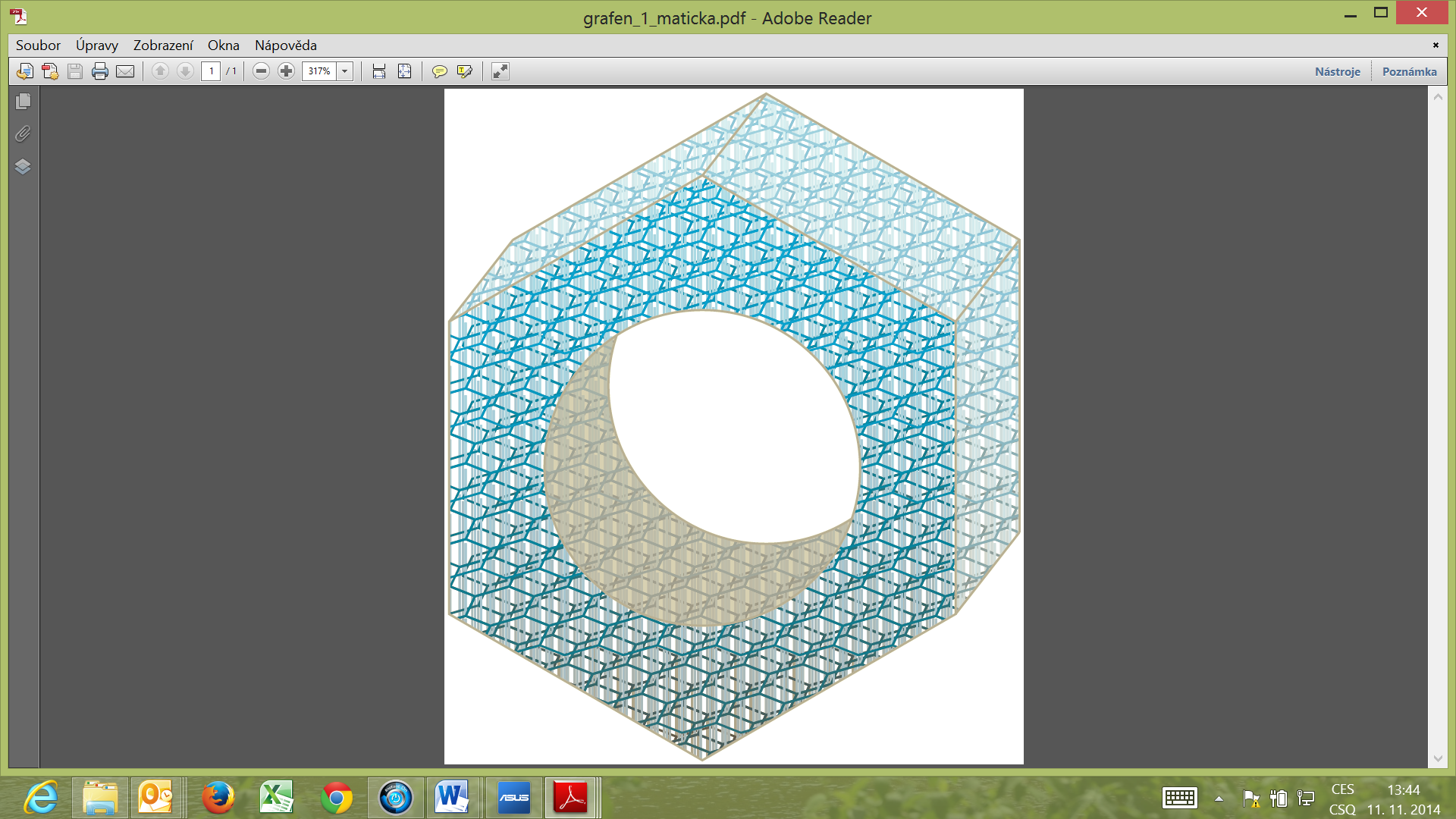 Využití nano a mikroarchitektury v praxi
Mikromechanika
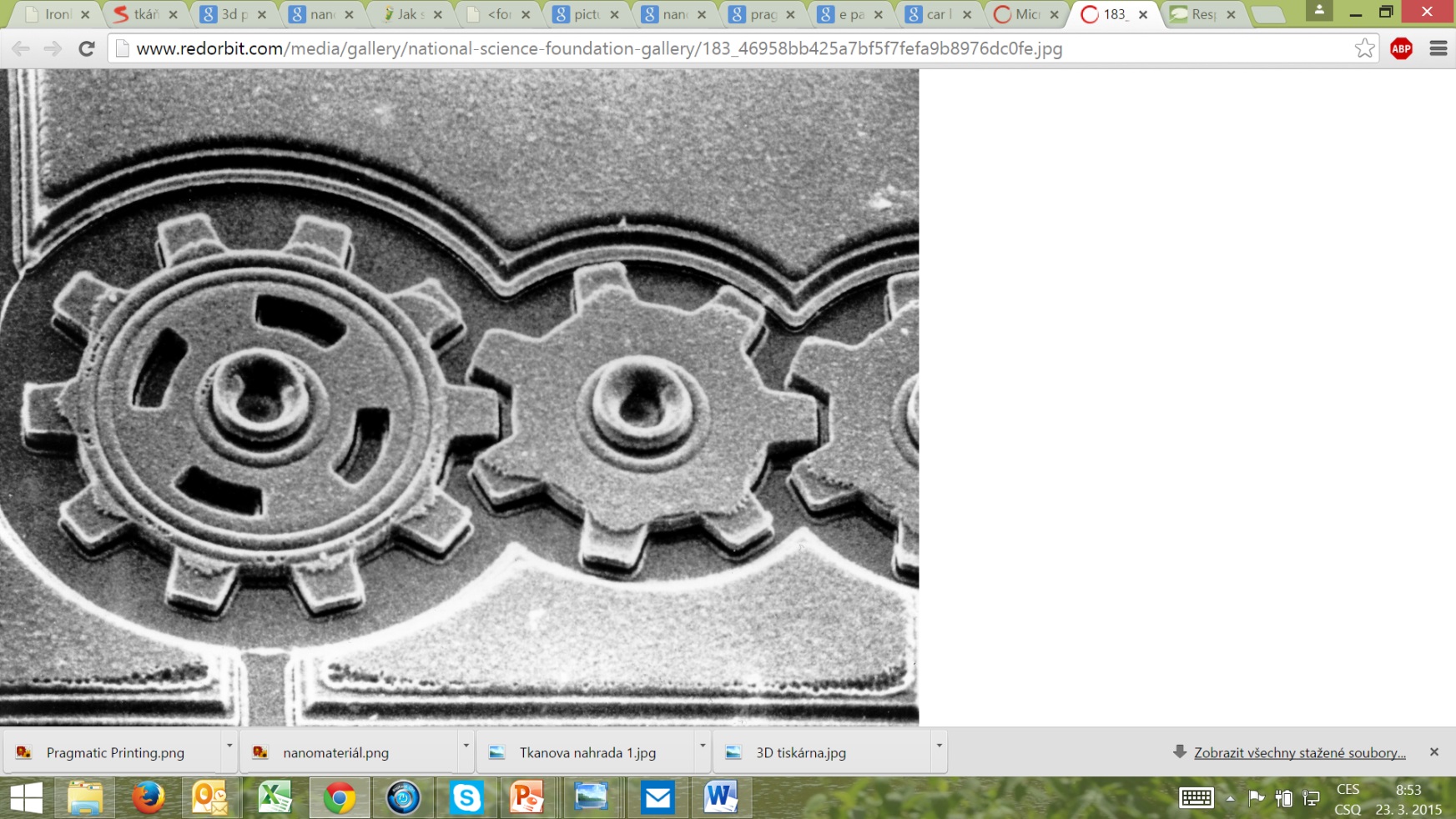 Využití nano a mikroarchitektury v praxi
MIKROCHEMICKÉ PROCESY
Mikrochemické výroby
Senzory
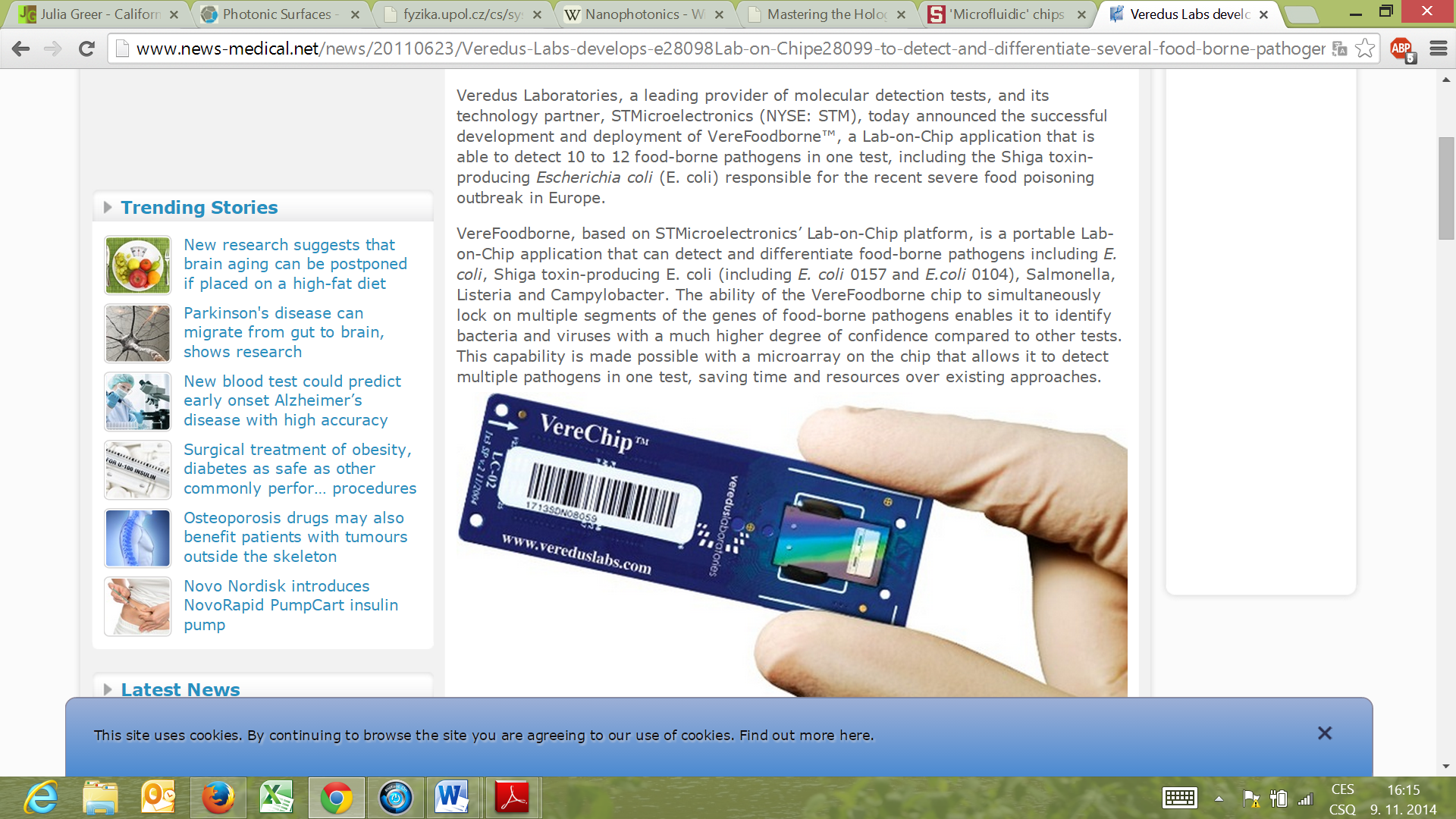 Využití nano a mikroarchitektury v praxi
Tištěná elektronika
Tištěné elektronické součástky, čipy, e-papír  …
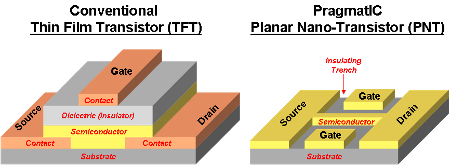 Další aplikace
Povrchové úpravy (obtékání, smáčivost,…)
Speciální elektrody
Strukturované podklady pro katalytické procesy
Displeje
Optické čipy
…………
Nejsme první …….
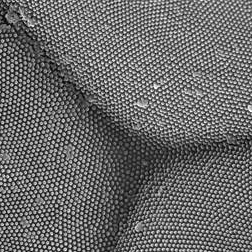 Antireflexní struktura
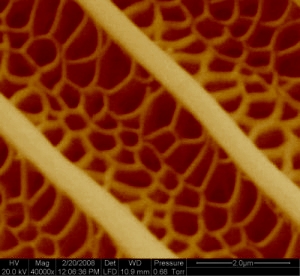 Struktura motýlích křídel
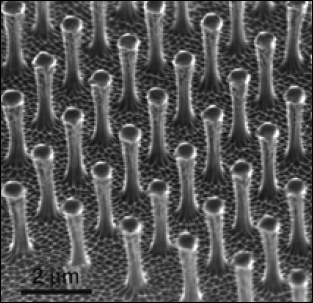 Imitace – přilnavý povrch
Příroda využívá nanoarchitekturu již velmi dlouho
Struktury v  přírodě:
Chodidlo gekona
- povrchy s přilnavostí fungující na                                          stejném principu jako chodidlo gekona
- antireflexní povrch
- optické efekty motýlích křídel
- kvalitní obtékání vodou – šupina žraloka
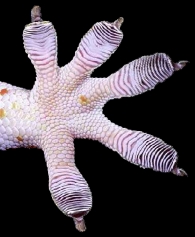 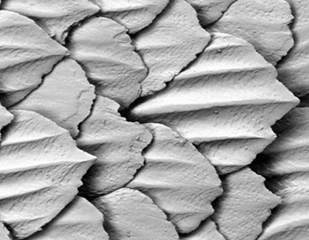 [Speaker Notes: What can we learn from nanotechnologies?
>>>
One important field in nanotechnology is studying of various effects which can be achieved by structured surfaces. Since there is obvious similarity between this field and holographic or DOVID patterning we believe that we can get some ideas from this nanotechnology field. 
>>>
Sometimes we do not have to go too far and get an inspiration in nature. 
>>>
Here is just a few examples of very interesting surface structures found in nature:
>>>
Gecko foot exhibits adhesive properties allowing gecko to climb on the walls or ceiling. 
>>>
And this is one possible imitation of the gecko foot structure showing similar adhesive effects.
>>>
Moth-eye surface structure is well known for its antireflective properties and can actually be recorded holographically.
>>>
Butterfly wings exhibit bright and saturated colors, which are often not just result of the color of the wing material, but also its very specific structure.
>>>
So, as we can see micro and nano structured surfaces can exhibit properties typical for: adhesives, thin films, optical crystals, chemicals, and so on. 
>>> How to use similar structures in DOVIDs?]
děkuji za pozornost
tomas.tethal@iqstructures.cz